Common Randomness Generation
T.S. Jayram (IBM Almaden)
Joint with Badih Ghazi (MIT)
Common randomness (CR)
Simple Example
-1
-1
+1
+1
Non-interactive CR scheme
One-way CR scheme
History
Introduced by Ahlswede and Csiszár (1993,1998) for the one-way and 2-way interactive CR schemes.
Information theory: [AC93, AC98, CN00, GK73, Wyn75, Tya13, LCV15, LCV16]
TCS: [MO04, MOR+06, BM11, CMN14, CGMS14, GR16]

Secret Key Generation/Distillation problem in cryptography [Mau93, AC93, CN04, ZC11, Tya13] 

Applications to communication with imperfect shared randomness [BGI14, CGMS14, GKS16]
Natural questions
Tradeoff between output entropy and agreement probability

Minimize number of samples

Explicit and/or computationally efficient schemes

Tradeoff between output entropy and communication
Non-interactive CR schemes
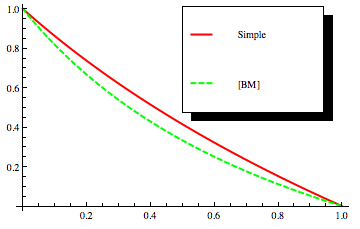 Our result
Correlated Gaussians
Reducing the number of samples (I)
Analysis depends only on the pairwise independence of the coordinate samples

Generate the samples using multivariate Gaussians that are pairwise independent 

Pairwise independence implies full independence for the multivariate Gaussian distribution 😞
Reducing the number of samples (II)
Sample efficient scheme
Analysis of agreement probability
Bivariate Gaussian tail probability
Trivariate Gaussian tail probability
Arbitrary sources: maximal correlation
CR for arbitrary sources
Correlated bits
One-way schemes
Relationship to information cost
Common randomness vs information cost
Other Results + Conclusion